Modul 2:BaCuLit – Grundlagen der UnterrichtsplanungBlock 2: Zweites Prinzip der Unterrichtsplanung: Unterstützende Interaktion
[Speaker Notes: Falls dieser Block isoliert angeboten wird und die TN sich noch nicht kennen, können Sie den Workshop mit Spielen zum Kennenlernen beginnen (genauere Anleitungen dazu siehe BaCuLit M1_1 AB1. Bitte beachten Sie bei Ihrer Planung (als Dozent oder Dozentin), dass diese Spiele ca. 30 Minuten dauern, die in der vorliegenden Kursplanung nicht enthalten sind.

Runde 1
TN schreiben drei Aussagen zu Tätigkeiten auf, die sie in ihrer Freizeit tun (z.B. „Fallschirmspringen“) oder Lebensmittel, die sie besonders gerne essen usw.
2 Aussagen müssen der Wahrheit entsprechen und 1 Aussage ist gelogen.
TN bewegen sich frei im Raum, bleiben vor einer Person stehen und halten das Blatt sichtbar vor ihrem Körper. 
In einem kurzen Gespräch versuchen die Personen herauszufinden, welche der Aussagen gelogen ist und diese wird durch einen Strich hinter der Aussage gekennzeichnet. 
Auflösung durch Markierung und Vorstellung bei Runde 2

Runde 2
TN schreiben drei Erwartungen auf, die sie an die Veranstaltung haben.
2 Erwartungen tragen zum Erfolg bei, 1 Erwartung soll auf keinen Fall eintreten.
TN stellen sich diese gegenseitig vor, pinnen sie an Wand – dabei wird auch aufgelöst, welche Tätigkeit aus Runde 1 gelogen war.]
Das BaCuLit Kerncurriculum: 9 Module in 23 (optionalen) Dreistunden-Lehreinheiten
Förderung des Selbstkonzeptes von Lehrkräften als Vermittler fachbezogener Schriftsprach-Kompetenzen
Modul 2: Grundlagen der Unterrichtsplanung nach BaCuLit
[Speaker Notes: Block 1:  Erstes BaCuLit-Kernkonzept Metakognition 
Grundlagen: Was ist Metakognition?
Praxis: Was heißt metakognitives Unterrichten?

Block 2: Zweites BaCuLit-Kernkonzept: Unterstützende Interaktion
Merkmale einer lernfördernden Interaktion im Unterricht
Die kognitive Meisterlehre und die Förderung von SuS in der „Zone der nächsten Entwicklung“  

Block 3: Das BaCuLit-Modell der Unterrichtsplanung
Das BaCuLit-Modell der Unterrichtsplanung und seine Grundlagen 
Praxis der Unterrichtsplanung mit BaCuLit-Prinzipien.]
Inhalte dieses Modulblocks
Was ist ein lernförderndes Unterrichtsklima?
Gruppenarbeit: Lernförderliches Unterrichtsklima
Bitte lesen Sie  die Handreichung förderliche Lernatmosphäre (AB1) und erinnern Sie sich an ein besonders gelungenes Beispiel aus Ihrem Unterricht auf dem Gebiet der lernförderlichen Interaktion zwischen Ihnen und Ihren SuS, zum Beispiel an eine Klasse, mit der Sie besonders gut arbeiten konnten, oder eine Unterrichtsstunde, die Sie als besonders gelungen empfunden haben.  
 
Welche Gelingensbedingungen trugen dazu bei, dass der Unterricht mit dieser Klasse / in einer bestimmten Stunde einen so positiven Verlauf nahm?
 
Tauschen Sie sich dazu bitte mit zwei Ihrer Kolleginnen oder Kollegen aus. (15 Minuten)
Was die Forschung über die wichtigsten Faktoren für Lernleistungen sagt
Der BaCuLit-Kurs basiert auf empirischen Ergebnissen. Die wichtigste Studie der letzten Jahre ist die Meta-Analyse von John Hattie: „Visible Learning“ (2009).


Hattie und seine Kollegen haben 50.000 Studien zum Lernerfolg ausgewertet, in denen 83 Millionen Lernende untersucht wurden.
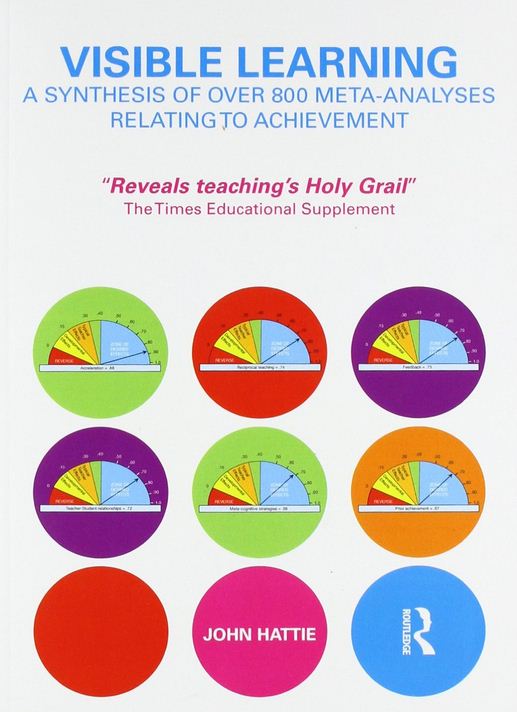 [Speaker Notes: Die Studie „Lernen sichtbar machen“, die der neuseeländischen Unterrichtsforscher John Hattie im Jahr 2009 vorgestellt hat, wird heute als Meilenstein in der internationalen empirischen Bildungsforschung betrachtet. Umfassend untersucht diese Studie die zentralen Einflussgrößen auf den Lernerfolg der Schülerinnen und Schüler. Hattie und sein Team haben dazu die Ergebnisse von 800 Meta-Analysen der letzten Jahrzehnte und damit über 50 000 Einzelstudien mit 83 Millionen Teilnehmern aufgearbeitet und ausgewertet. Dann haben sie 138 Faktoren herausgearbeitet, die die Lernleistung beeinflussen, und diese nach ihrer Wirkung geordnet. Diese Studie ist demnach der größte Datensatz, der der Unterrichtsforschung je zur Verfügung gestanden hat.]
Was die Forschung über die wichtigsten Faktoren für Lernleistungen sagt
Die Hauptfragestellung war: 

Welche Faktoren haben den größten Einfluss auf die Lernleistungen der Lernenden? 

Der folgende Index wurde verwendet: (d = Effektstärke):

d < 0: Maßnahme senkt den Lernerfolg
0 < d < .20: kein oder kaum ein Effekt
.20 < d < .40: moderater Effekt
.40 < d < .60: großer Effekt
d >. 60: sehr großer Effekt
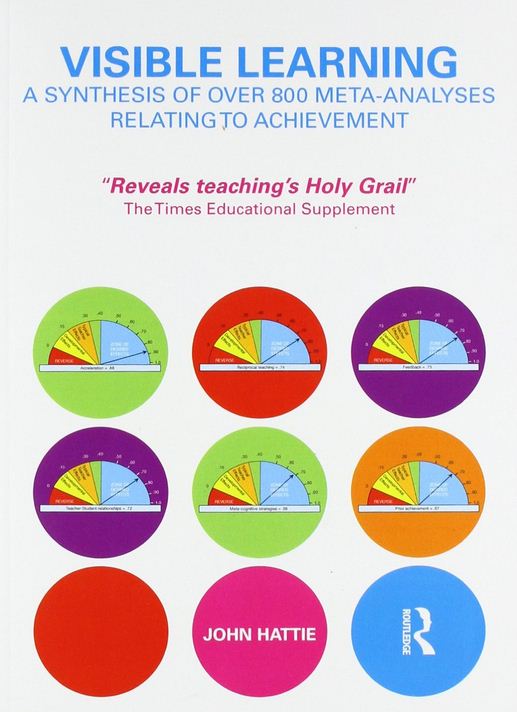 Aspekte einer lernförderlichen Lehrer-Schüler-Interaktion (nach Hattie 2009)
Effektstärke
Wärme
Empathie
Authentizität
Non-Direktivität
Ermutigung zum Lernen
Anpassung an Andersartigkeit
Lernerzentrierte Überzeugungen
Förderung von abstraktem Denken
[Speaker Notes: Diese Tabelle aus der Hattie-Studie gibt die Effektstärken von verschiedenen Variablen der Lehrer-Schüler-Beziehung an. Die größten Effekte von Lehrerverhalten auf den Lernprozess der Schülerinnen und Schüler lassen sich bei den Variablen „Non-Direktivität“, „Empathie“ und „Wärme“ nachweisen. Auch die Variablen „Förderung von abstraktem Denken“ und „Ermutigung zum Lernen“ haben einen hohen Einfluss auf den Lernerfolg. Diese Ergebnisse lassen darauf schließen, dass effektives Unterrichten vor allem dann gelingt, wenn die Lehrkraft sich freundlich, respektvoll und fürsorgend ihren Schüler/innen gegenüber zeigt und sie gleichzeitig auf hohem Niveau fordert. Das bedeutet auch, den Lernenden deutlich zu machen, dass man ein hohes Zutrauen in ihre Fähigkeiten hat und dass man gleichzeitig eine Arbeitshaltung fördert, die die Schülerinnen und Schüler mit der erforderlichen Zeit und Energie an die Aufgabe herangehen lässt. Als isolierte Variable hat nämlich das Element der „Lernerzentrierten Überzeugungen“ fast keinen Effekt auf den Lernerfolg der Schüler/innen – nur in Kombination einem hohen Anforderungsniveau und gleichzeitiger Ermutigung sind Auswirkungen messbar.]
Was die Forschung über  lernförderliche Lehrer-Schüler-Interaktion sagt (Hattie 2009)
Eine lernförderliche Lehrer-Schüler-Interaktion hat eine hohe Wirkung (d = 0.72) auf Lernprozesse und Lernleistungen: 


Der Aufbau von Beziehungen zu den Lernenden erfordert Tatkraft, Effizienz und Respekt aufseiten der Lehrperson für das, was das Kind mit in die Klasse bringt (von Zuhause, aus seiner Kultur, von Peers). Lehrpersonen müssen dem Kind die Erfahrung ermöglichen, im Klassenraum anerkannt zu sein. Außerdem erfordert die Entwicklung von Beziehungen gewisse Fähigkeiten der Lehrperson – etwa die Fähigkeit des Zuhörens, der Empathie, der Fürsorge sowie eine positive Einstellung gegenüber anderen.
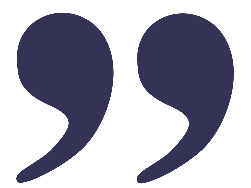 (Quelle: Hattie 2009, S. 118, deutsche Ausgabe, S. 141)
[Speaker Notes: Lange hat sich die Bildungsforschung allein auf kognitive Forschungsfragen konzentriert und die Bereiche von Lehrerpersönlichkeit und Schlüsselkompetenzen von Lehrenden vernachlässigt. Schüler, Eltern und Lehrer haben jedoch immer schon allein aus Erfahrung gewusst, dass die persönlichen Beziehungen zwischen Lehrenden und Lernenden einen großen Einfluss auf das „Lernklima“ im Klassenzimmer haben. Daher ist es wichtig, dass auch die Wissenschaft die Bedeutsamkeit dieses Faktors untermauert.]
Aspekte einer lernförderlichen Lehrer-Schüler-Interaktion (Hattie2009)
Eine lernförderliche Lehrer-Schüler-Interaktion muss hohe Erwartungen und hohe Unterstützung für alle Lernenden kombinieren:

Den Lernenden zeigen, dass der Lehrperson ihr Lernen wichtig ist, sie ihre Perspektive einnehmen kann 
Feedback zur Selbstkontrolle der Schülerinnen und Schüler geben, so dass sie sich sicher fühlen können
Ein besseres soziales und emotionales Klima im Unterricht schaffen: Einsatz fördern und folglich Engagement für alle Lernenden zeigen
Als change agent wirken: Vermitteln, dass alle Lernenden Fortschritte machen können.
[Speaker Notes: Ein positives Lehrer-Schüler-Verhältnis ist eine zentrale Voraussetzung für erfolgreiches Lernen. Das wurde empirisch von vielen Studien in den letzten Jahrzehnten belegt, die mit anderen Studien zusammengeführt wurden in der bereits genannten Meta-Analyse von John Hattie. Zu einem positiven Lehrer-Schüler-Verhältnis gehört, dass die Lehrkraft sich erkennbar für das Lernen ihrer Schüler/innen interessiert, deren Perspektive einnimmt, ihnen Feedback gibt, ihnen ein Gefühl der Sicherheit vermittelt und ihnen die Fähigkeit vermittelt, Inhalte und Personen mit Interesse zu betrachten.  
Die Lernatmosphäre ist die grundlegende Voraussetzung für erfolgreiches Unterrichten und Bedingung dafür, Einsatz und Motivation von allen Schülerinnen und Schülern zu fördern. Ein Zitat aus der Hattie-Studie macht den Zusammenhang deutlich: „Voraussetzung ist, dass Lehrerinnen und Lehrer die Auffassung teilen, dass sie die Rolle eines change agent haben. Folgende Überzeugungen auf Lehrerseite haben große Wirkung und sind sehr effektiv: alle Schülerinnen und Schüler haben die Fähigkeit, zu lernen und Fortschritte zu machen, Erfolg ist für alle machbar und nicht schon vorher festgelegt und alle Lernenden haben den Eindruck, dass den Unterrichtenden ihr Lernfortschritt am Herzen liegt.“ (Hattie 2009, S. 128; eigene Übersetzung; die umständlichere dt. Übersetzung findet sich in der dt. Ausgabe „Lernen sichtbar machen“ (2020) auf S. 153, siehe BaCuLit Handbuch, Kap. 6.)]
Die Bedeutung der Lehrkraft für gelingenden Unterricht
Effektives Lehren und Lernen: Rolle der Lehrkraft?
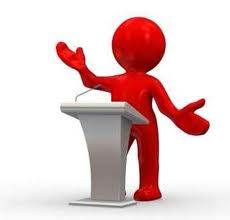 Der Lehrer als  „activator“ und „change agent“ (Hattie 2009) baut positive Beziehungen zu den Lernern auf, formuliert hohe Erwartungen an alle Lerner, stellt schwierige Aufgaben, unterstützt die Lerner durch Modellieren, Instruktion und „scaffolding“.
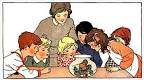 „Sage on the stage“: Der „Wissende auf der Bühne“ kontrolliert den lehrerzentrierten Unterricht, ist Wächter des Wissens in konventionellen Lernarrangements
„Guide on the side“: Der „Kumpel an der Seite“ begleitet  die Lernerfahrungen und die konstruktive Eigenaktivität der Schüler/innen als Lerncoach in lernerzentrierten kooperativen Lernarrangements.
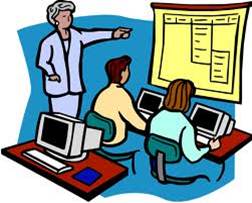 [Speaker Notes: Damit Sie ein genaueres Bild davon bekommen, was das Rollenbild des „teacher as activator“ eigentlich meint, stellen wir Ihnen hier drei verschiedene Unterrichtsstile vor.
Das wird Ihnen dabei helfen, den klassischen lehrerzentrierten Unterricht – hier auf der linken Seite unter der Überschrift „Sage on the Stage oder der Wissende auf der Bühne“– von dem Modell zu unterscheiden, das Hattie unter der Überschrift „teacher as activator“ favorisiert und das hier in der Mitte abgebildet ist. Dieser Typus muss auch unterschieden werden von dem Modell des „Guide on the Side“ – hier auf der rechten Seite. Dieses angeblich moderne, schülerorientierte Unterrichtsmodell wurde von allen Studien, die von Hatties Team ausgewertet wurden, als das am wenigsten effektive herausgestellt. Als Mittelweg zwischen den beiden Extremen sehen Sie hier das Modell der kognitiven Meisterlehre, dem Hattie und anderen Wissenschaftlern zufolge die größte Wirksamkeit zukommt und auf dem auch das BaCuLit-Curriculum basiert. Die drei Modelle werden auf der nächsten Folien im Hinblick auf die zugrunde liegenden Lehrer-Schüler-Interaktionen näher erläutert.]
Lernerrolle und Unterrichtskonzept
Konstruktivistisches Modell:
Lernerzentrierte Unterrichtsszenarien, Lerner erwerben Wissen durch kooperative Formen des Aushandelns von Bedeutung mit Mitschülern in kooperativen Lernformen.
Transmitter-Modell:
Lehrkraft sieht sich in der Rolle des Vermittlers von Wissen, wählt die Materialien aus, bestimmt Reihenfolge und Tempo der Lernschritte
Modell der Meisterlehre:
Flexibler Ansatz, der alle Dimensionen eines komplexen Lernprozesses berücksichtigt: Modellieren, direkte Instruktion,  Unterstützung der Lerner durch “scaffolding” und langsames Ausblenden der Lehrkraft zur Förderung der Lerner-Autonomie.
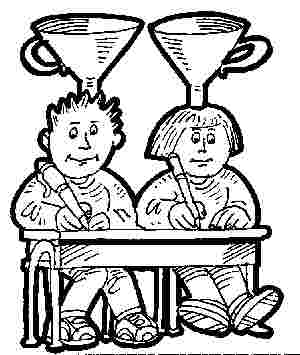 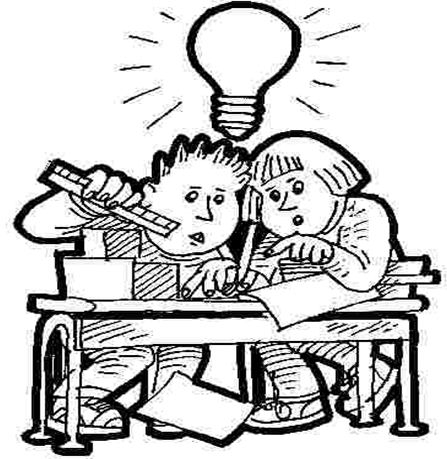 [Speaker Notes: Der „Wissende auf der Bühne“ folgt dem Transmitter-Modell von Lernen und Lehren. Die Lehrperson ist diejenige, die im Besitz des Wissens ist und die dieses  Wissen vor allem durch Lehrervorträge direkt in die Köpfe der Schülerinnen und Schüler bekommen will. In diesem Modell sind die Lernenden in einer rein passiven Rolle, in der sie den Wissensinhalt vom Lehrer „empfangen“. Daraus folgt, dass die Lehrkraft die volle Kontrolle über die Wissensvermittlung und den Lernprozess ausübt. Er oder sie ist diejenige, die das Material aussucht, die Lernziele definiert, Methoden vorgibt und schließlich die Lernergebnisse bewertet. 
 
Das Modell des „Kumpel an der Seite“ folgt andererseits einem konstruktivistischen Ansatz: die Lehrperson stellt den Lernern nur die anregende „Lernumgebung“, das heißt Material und Aufgaben zur Verfügung und lässt die Schülerinnen und Schüler dann selbst arbeiten. Die dem zu Grunde liegende Idee ist, dass jedes Wissens von dem individuellen Lerner oder in Zusammenarbeit mit den Mitschülern selbst konstruiert werden muss. Das ist eine sehr schöne Vorstellung von Lernenden und vom Lernen überhaupt und besonders attraktiv für junge, idealistische Lehrerinnen und Lehrer. Viele Schüler fühlen sich jedoch überfordert und allein gelassen, wenn sie so ohne Anleitung auf sich allein gestellt sind. Das ist besonders bei schwachen Schülerinnen und Schülern der Fall, die Struktur und Hilfe benötigen würden.
 
Daher ist das Modell der Meisterlehre in der Mitte der Folie die dynamische Vermittlungsinstanz zwischen diesen beiden Extremen. Der Lehrer ist der Handwerksmeister seiner „Lehrlinge“ und gibt seinen Schülerinnen und Schülern so lange die benötigte Hilfestellung und Unterstützung wie gebraucht, beispielsweise in Form von Modellierung und direkter Instruktion. Bis zu einem gewissen Grad füllt er damit die Rolle des „Wissenden auf der Bühne“ aus, jedenfalls zu Beginn des Lernprozesses. Auf der anderen Seite ist es das erklärte Ziel, die Lernenden unabhängig werden zu lassen, wie es im konstruktivistischen Ansatz angenommen wird. Der Unterschied zu diesem Ansatz ist jedoch, dass die Unabhängigkeit der Lernenden nicht schon zu Beginn des Lernprozesses vorausgesetzt wird, sondern Schritt für Schritt herbeigeführt wird. Wie diese Schritte aussehen können, wird Ihnen in den folgenden Präsentationen vorgestellt werden. Dann werden Sie mehr über Modellieren, Scaffolding oder Angeleitetes Üben und schließlich über das „Fading“ oder Ausblenden der Lehrkraft lernen.]
Aufgabe zur Selbstreflexion der eigenen Lehrerrolle (Think – Pair – Share)
Lesen Sie den Text einer Kollegin (AB 4), die ihre Gedanken zu den im Vortrag vorgestellten Lehrerrollen formuliert hat. Lassen Sie sich davon anregen und schreiben Sie Ihre eigenen Gedanken zum Thema in Stichworten auf (15 Min). 
Tauschen Sie sich mit Ihrer Nachbarin / Ihrem Nachbarn über Ihre Ergebnisse aus und formulieren Sie Aspekte, die Sie gern ins Plenum einbringen möchten (15 Min). 
Danach kommen die Kleingruppen im Plenum zusammen und stellen ihre Überlegungen und Fragen der gesamten Gruppe vor (30 Min).